Types of Sensors
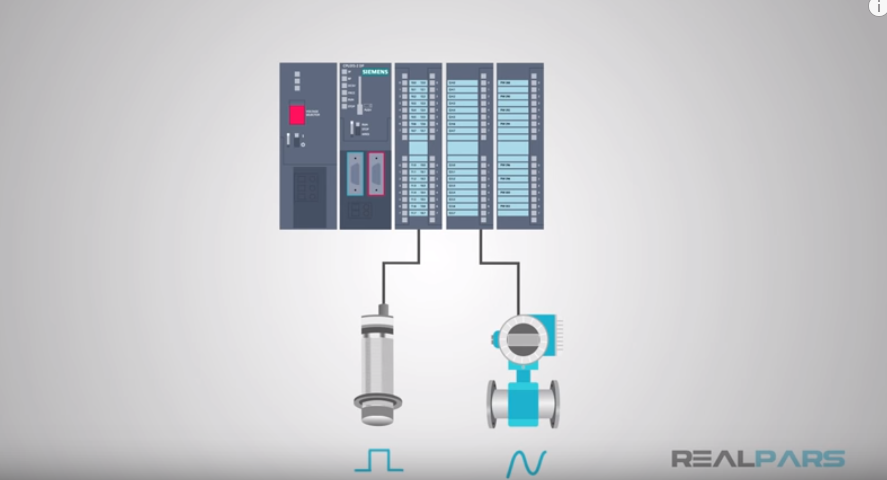 https://www.youtube.com/watch?v=J_KoRp8SnoE&list=PLln3BHg93SQ812ihcqWb9OOWbZ-09DLW6&index=5    8:28
1
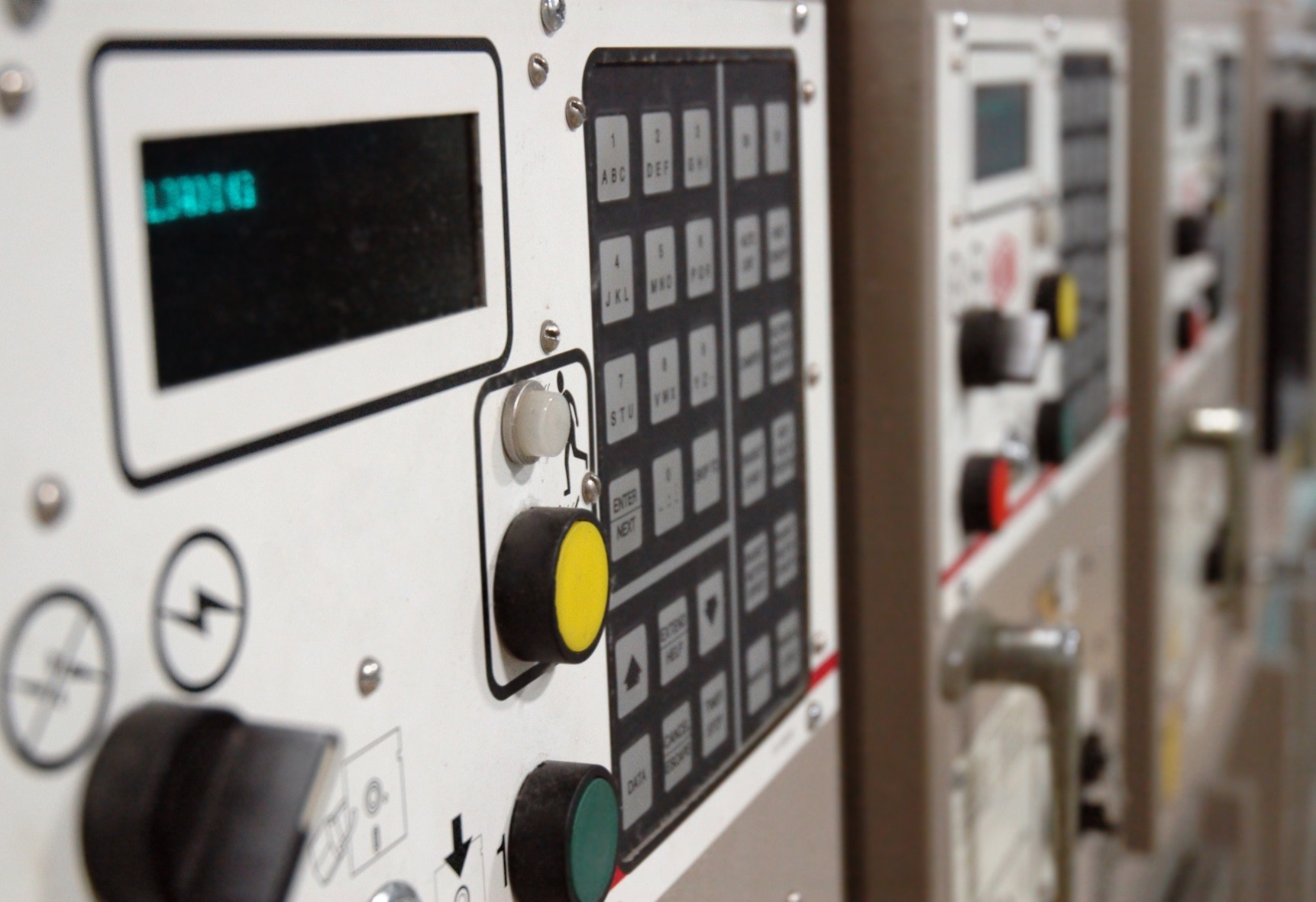 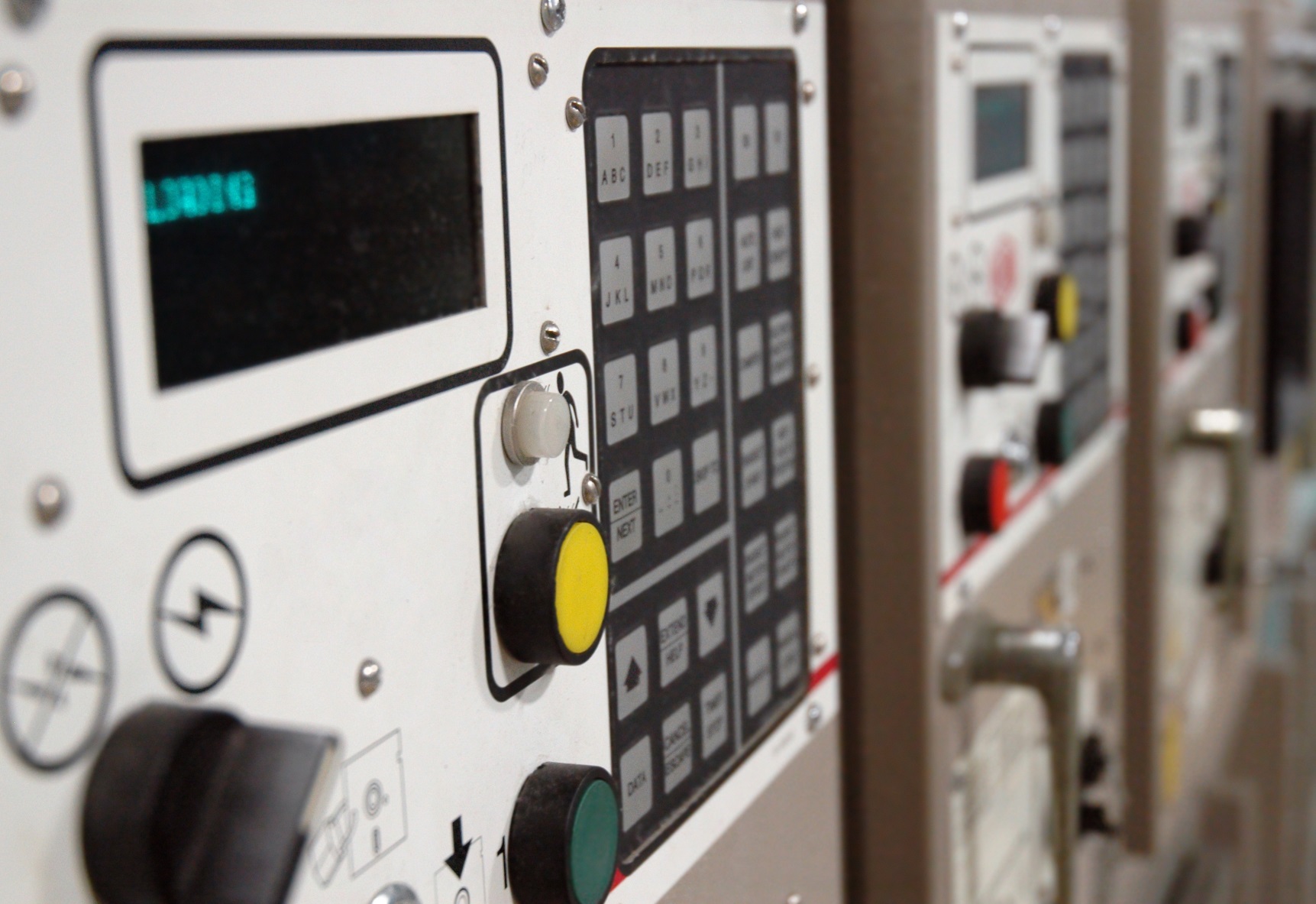 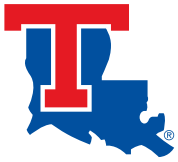 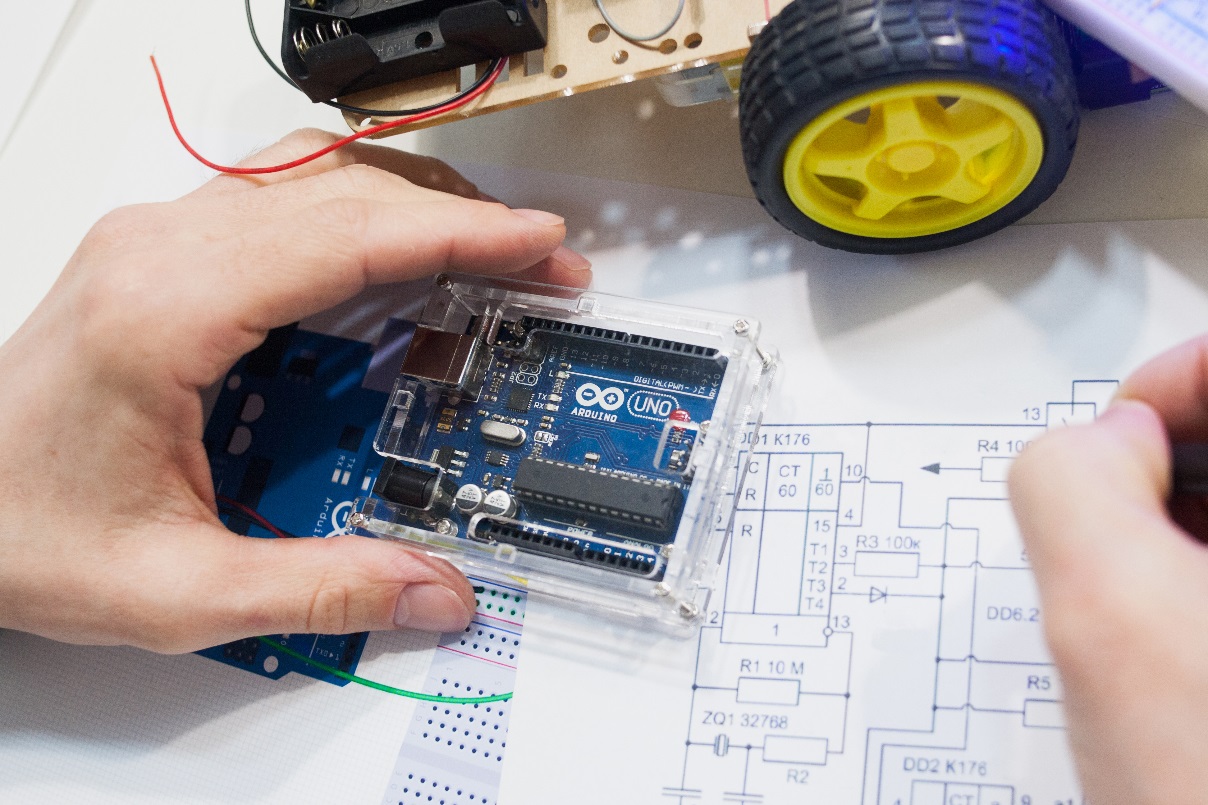 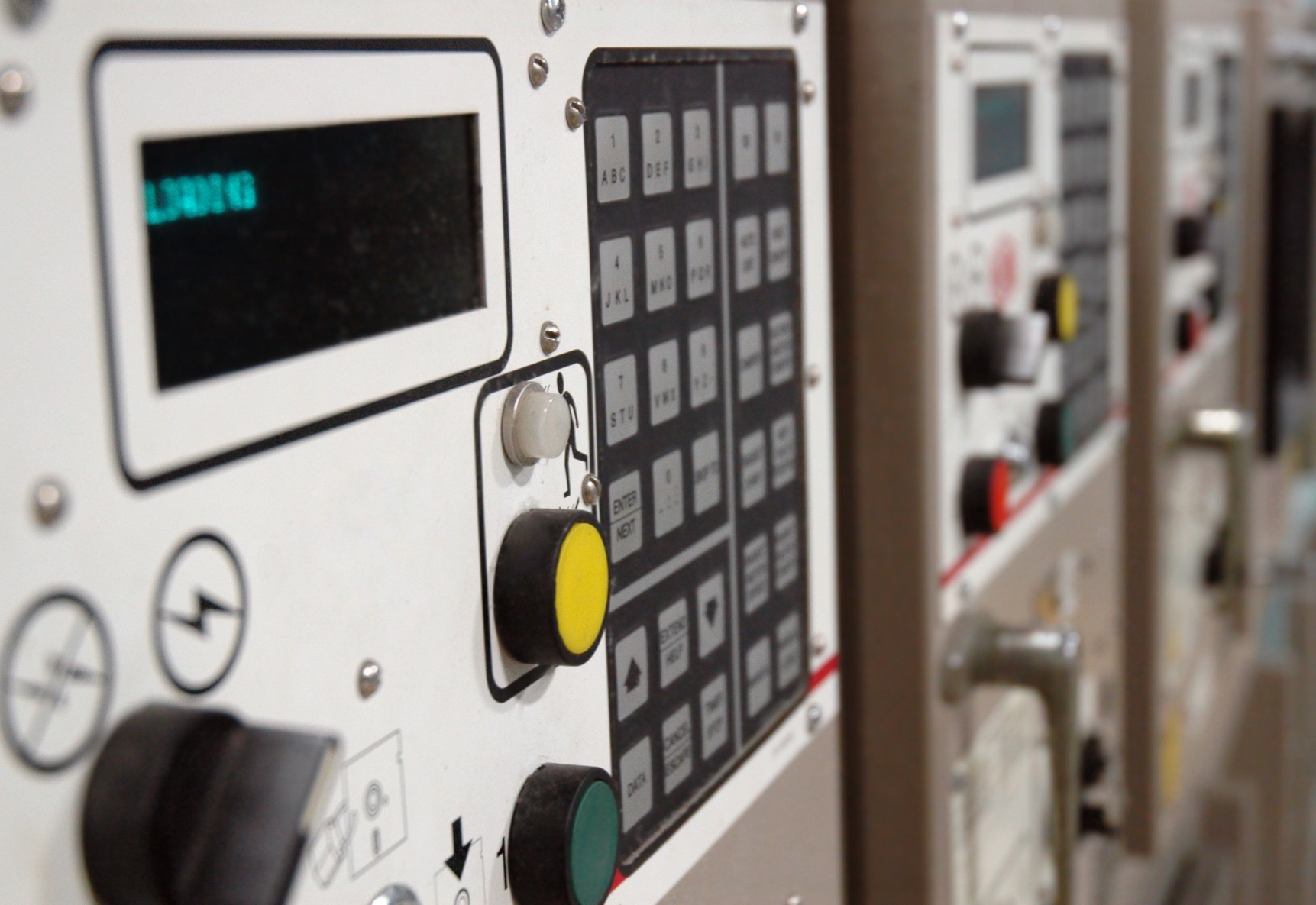 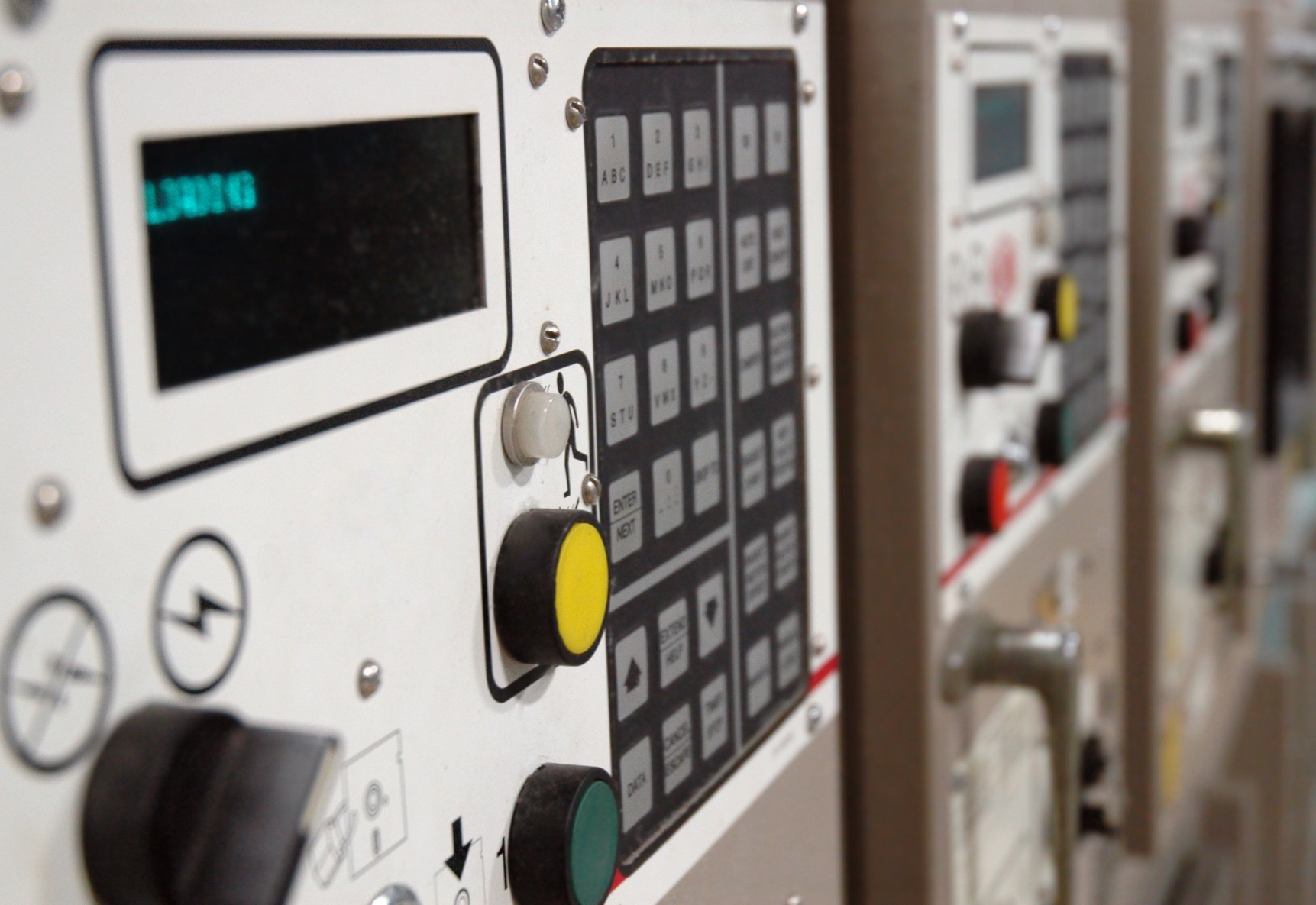 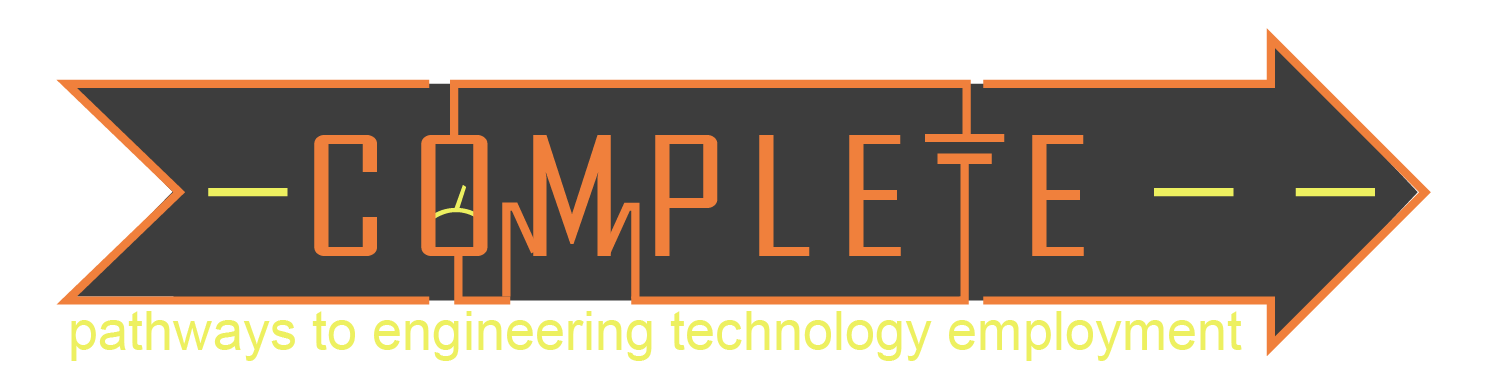 Transistors
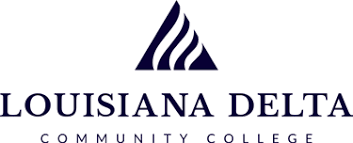 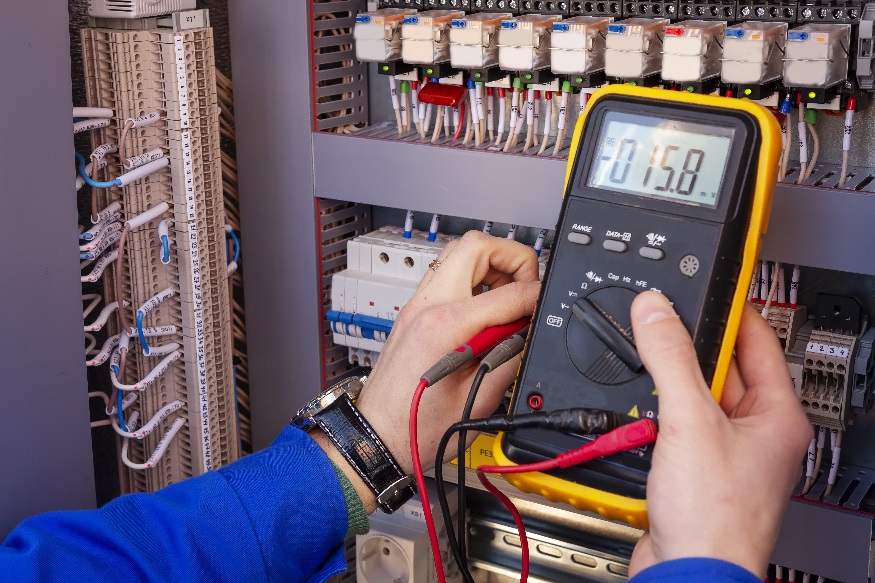 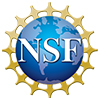 2
Transistors
Describe the function of a transistor.
Build a transistor switching circuit.
Control a transistor switch with the Arduino.
Implement a circuit to monitor a thermistor.
Implement a set point program using a thermistor.
3
Implementation of a Transistor Circuit
A transistor is a semiconductor device that can be used as an “electrical switch” or as an amplifier
Implement the transistor circuit on your Arduino
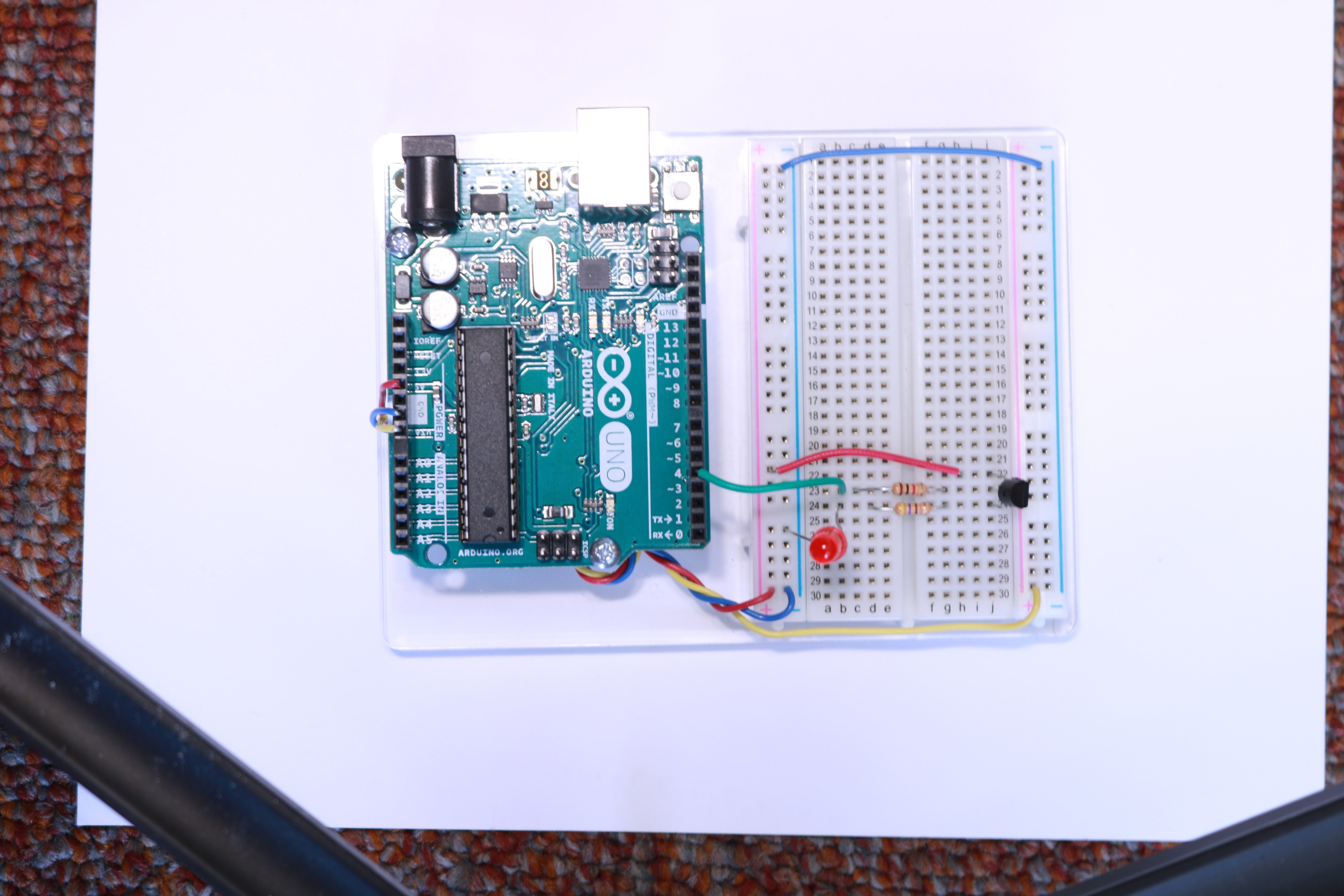 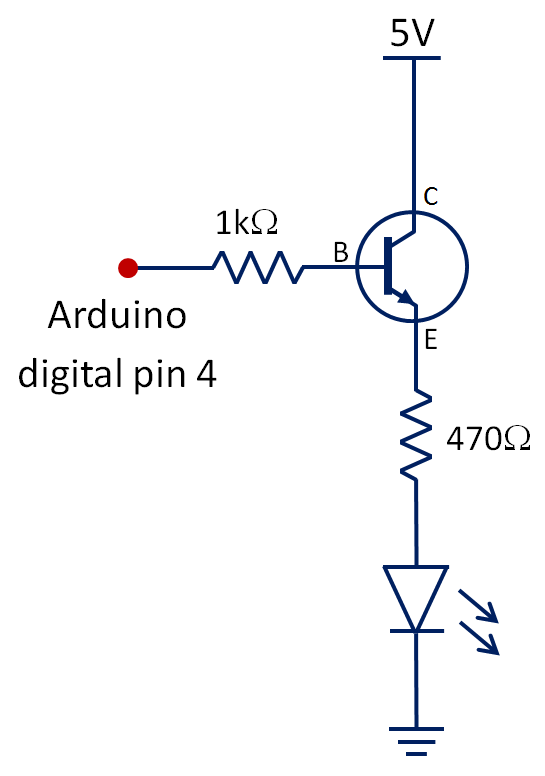 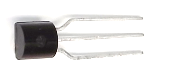 Compare the pin locations of C, B and E to the circuit diagram
C
B
E
4
WARNING: The transistor will get VERY hot if connected incorrectly
Implementation of a Transistor Circuit
Write a simple program to make the LED blink on and off
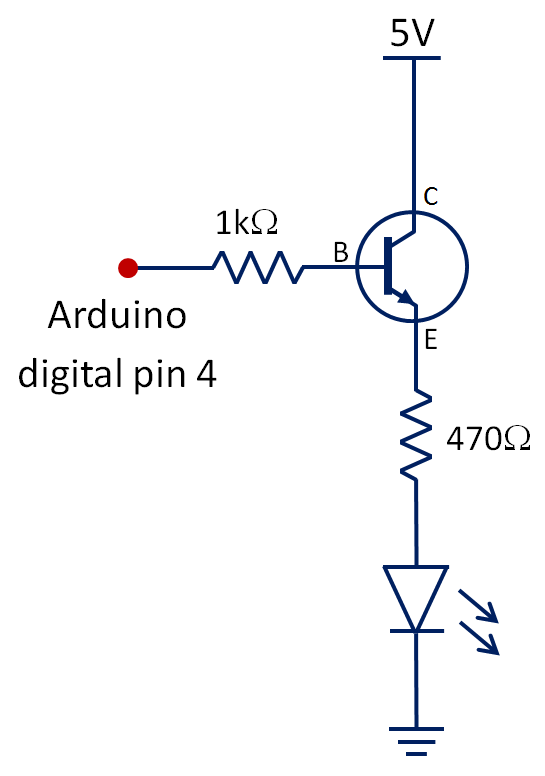 void setup() {                
   pinMode(4,OUTPUT);     
}
void loop() {
   digitalWrite(4, HIGH);   
   delay(1000);              
   digitalWrite(4, LOW);    
   delay(1000);             
}
What is the transistor doing?
Transistors can be used to have a small current toggle a larger one
Your Arduino can output ~40mA of current
Using transistors with your Arduino allows you to toggle a much larger amperage
We will use transistors to activate a relay for switching our sous vide heater on and off.
Switching the LED on and Off
5
Transistors
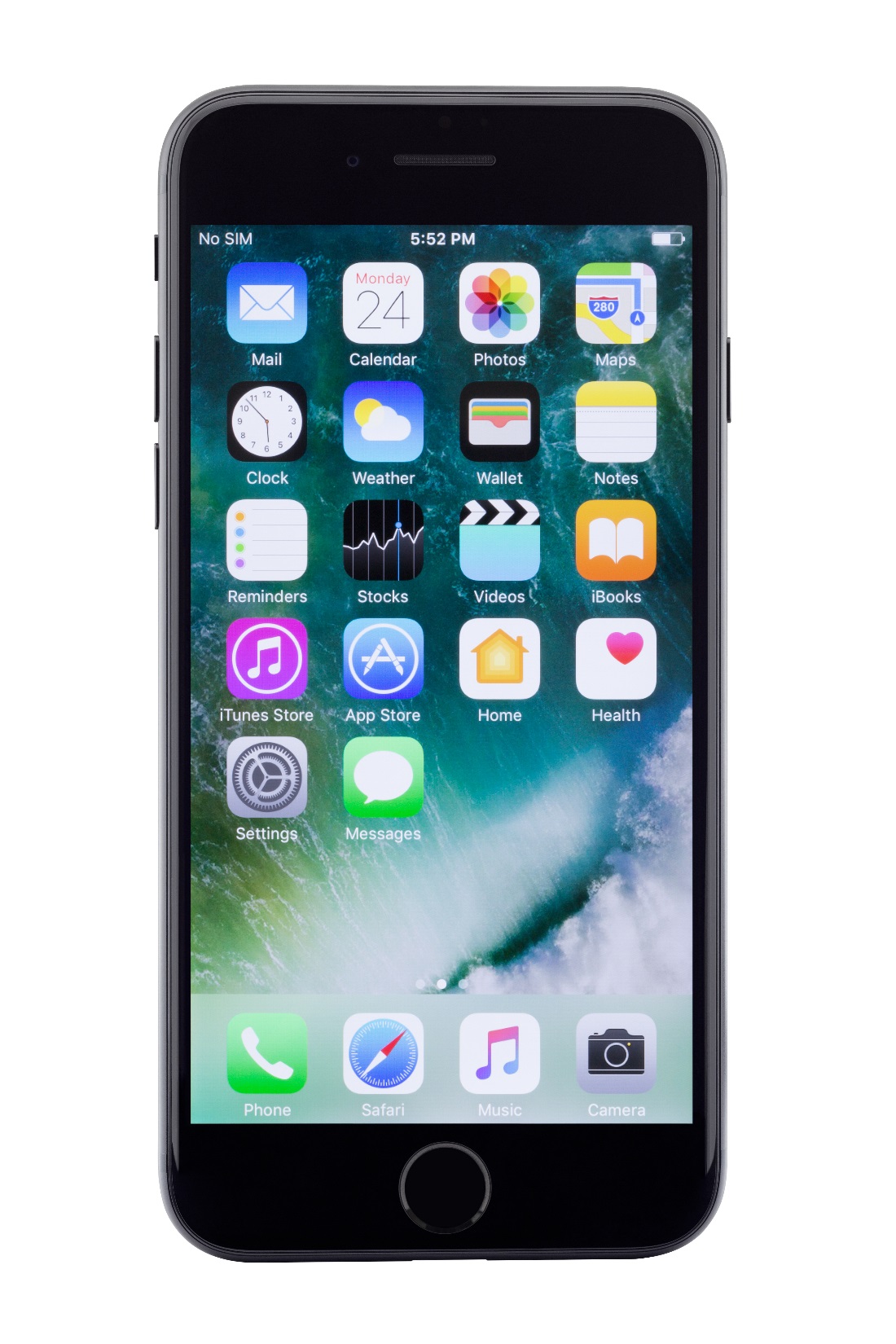 A transistor is a semiconductor device that can be used as an “electrical switch” or as an amplifier.
Transistors are in most electronic devices
Advantages of using a transistor over a mechanical switch:
Can be very small
Works very fast
Can be controlled electrically
Inexpensive
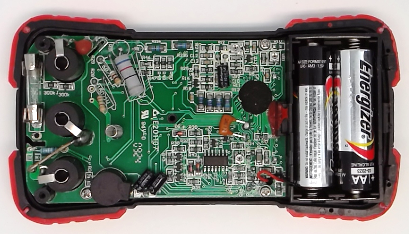 The A8 chip in an iPhone contains 2 billion transistors
This chip in your multimeter contains multiple transistors
6
Transistors are made from Semiconductors
Semiconductors are materials that can either be a conductor or an insulator depending on the conditions
Silicon by nature is an insulator but it is also the most common semiconductor material. 
Silicon can easily be bonded with other atoms to make it conduct or insulate when desired using a process called doping.
Common doping atoms are Phosphorous and Boron .
When silicon is doped with phosphorous it yields an extra electron which encourages conduction. This makes the bond more negative and is called N-Type Doping.
When silicon is doped with boron it yields a hole or missing electron which encourages conduction. This makes the bond more positive and is called P-Type Doping.
h
e
e
e
e
e
e
e
e
e
e
e
e
e
e
e
e
e
e
e
e
e
e
e
e
e
e
e
e
e
e
e
e
e
e
e
e
e
e
e
e
B
Si
Si
Si
Si
Si
Si
Si
Si
P
7
Emitter
Base
Collector
VBE is the voltage from the digital pin  & VCE is the 5V power source
Transistors as switches
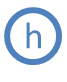 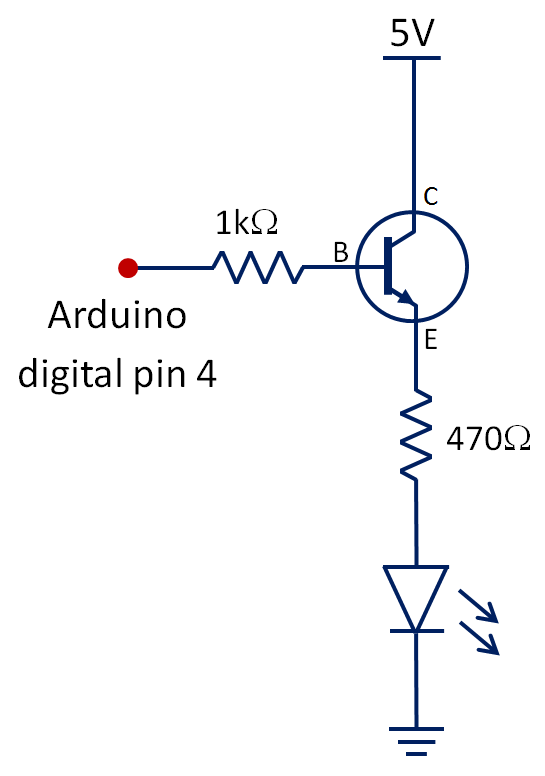 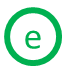 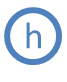 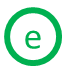 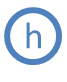 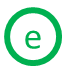 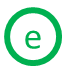 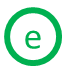 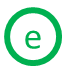 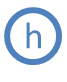 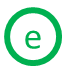 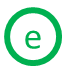 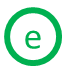 Transistors use both types of semiconductors (N-Type and P-Type) sandwiched together along with strategically applied voltages to switch between insulation and conduction.
VoltageBE can be used as a switch to turn VoltageCE on and off.
Think about how that relates the transistor/LED circuit you set up at the beginning of class.
You had 2 voltage sources: 5V power source and voltage supplied by digital pin 4
Which of the two would be VCE and VBE?
You were able to switch the LED on by supplying the second voltage (VBE) from the digital pin
When you turned the pin LOW you removed the second voltage which turned switched the LED off
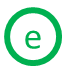 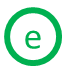 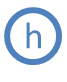 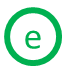 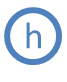 p
n
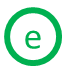 n++
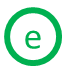 +
+
-
-
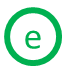 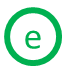 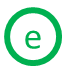 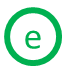 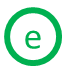 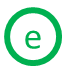 VBE
VCE
8
Transistors as switches
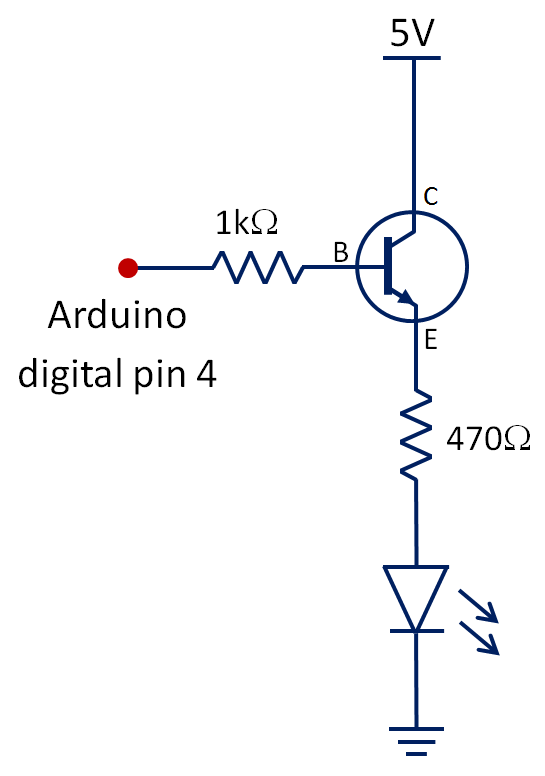 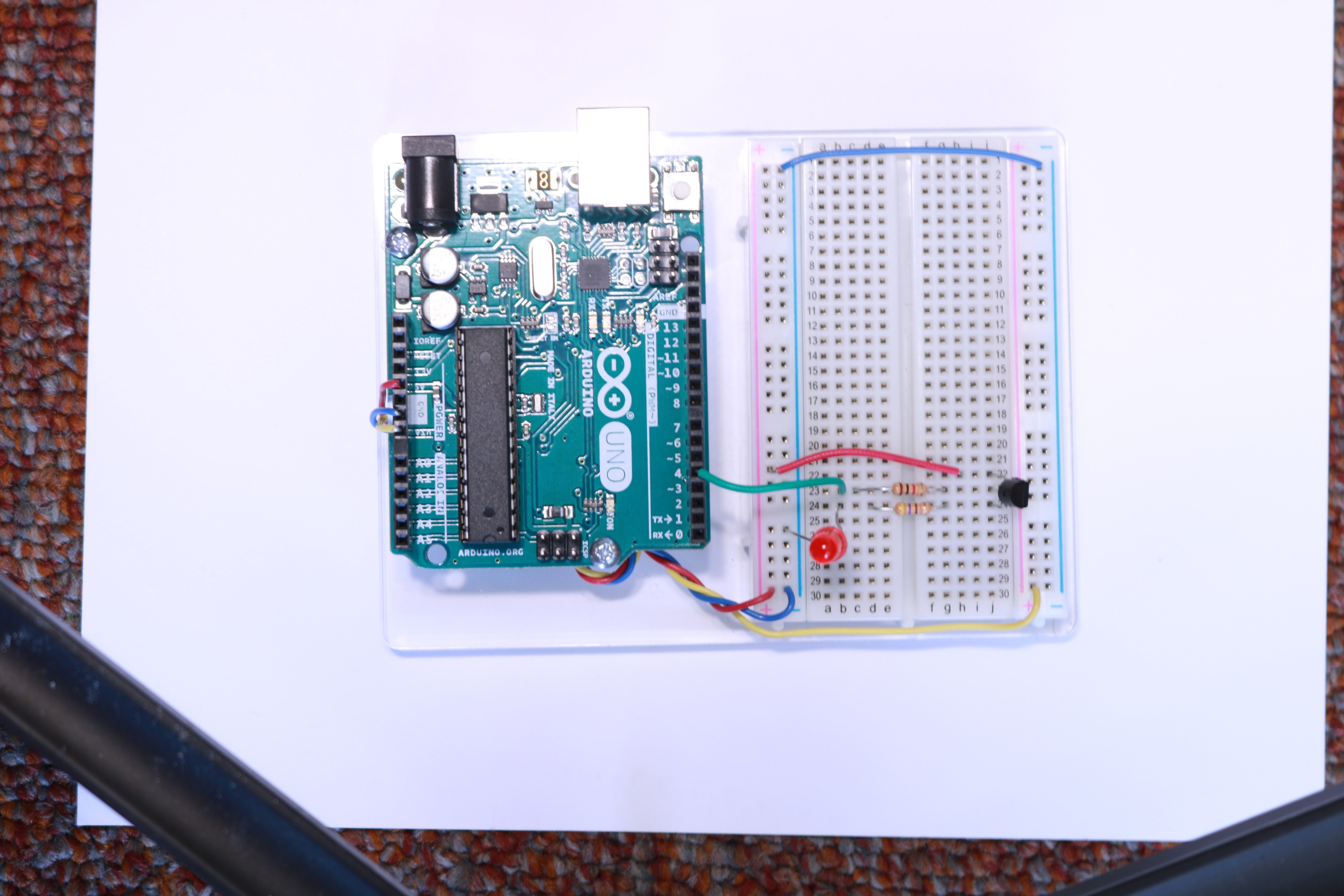 9
Transistors with Arduino Application
Goal: When the temperature read by your thermistor is higher than 77°F, use a transistor to turn on an LED.

Guiding Steps:
Implement the transistor/LED circuit and the thermistor circuit.
Determine your variables. What variables do you think you will have and what data type will each be?
5V
thermistor
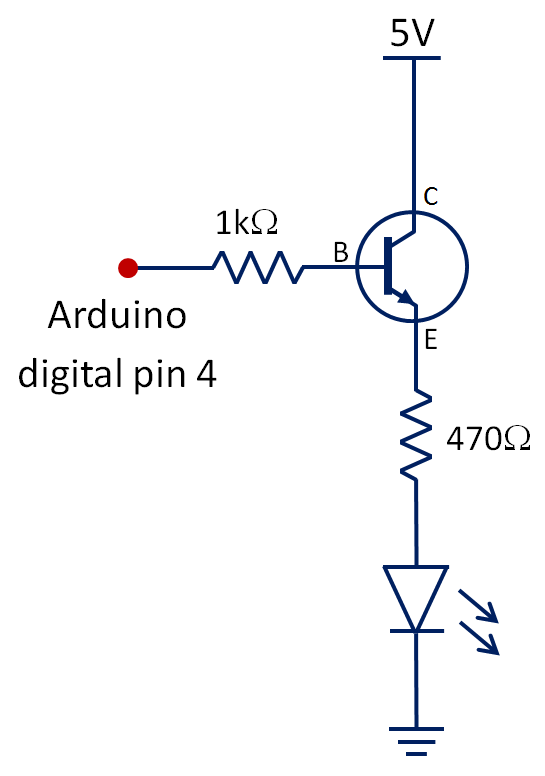 Variable to read in the analog value from the thermistor
- int val;
analog input 5
Variable to convert the analog value from thermistor to °F
- float tempF;
10kW
Variable for setpoint of 77°F
- float setpoint;
Programming tip: since setpoint is a constant value, you can set that value at the beginning of the sketch when you define the variable. This makes it easy to change if you need to adjust the setpoint.
C
B
E
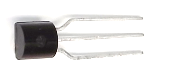 float setpoint = 77.0;
Remember to put .0 with your whole numbers so the Arduino looks for the decimal values.
10
plug C, B, and E correctly
Transistors with Arduino Application
What do you need to put in your setup function?

What is the first thing you need to do in your main loop function?

What type of value are the thermistors points collected as?
You need to convert the analog values into temperature values. How can you do this?

Remember to print the values you collected from the thermistor and their corresponding °F values on the serial monitor. Why is it good to do this?
Initialize the serial monitor and pin Mode for digital pin connected to the transistor
Collect values from the thermistor
Analog Values
Use inverted calibration equation
Seeing the values on the serial monitor helps you to know what temperature values you are reading, lets you know where in the sketch you are, and helps you troubleshoot issues with the sketch.
2022 Data:  TempF = 0.19 * AnalogValue - 20.943
11
Transistors with Arduino Application
Compare your temperature value with your setpoint value. What type of statement do you need to use for the comparison?
What should the comparison statement be?
If the condition is met, what should the Arduino do and how?

How do you make the LED turn off when the condition is not met?

Remember it is a good practice to print to the serial monitor when the condition is met and the LED is on as well as when the condition is not met and the LED is off.
If statement
If (tempF > setpoint)
Turn on the LED by using the transistor. Turning the digital pin connected to the transistor to HIGH will turn the LED on.
Turn the digital pin connected to the transistor to LOW in an else statement.
12
Transistors with Arduino Application
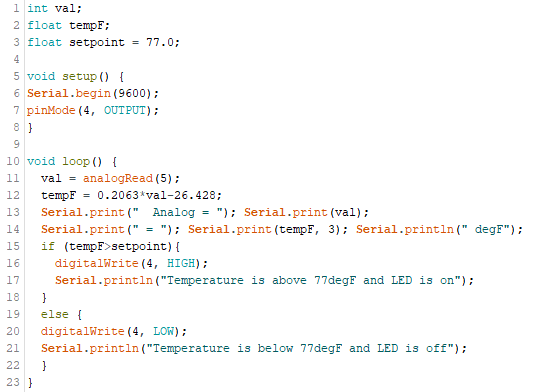 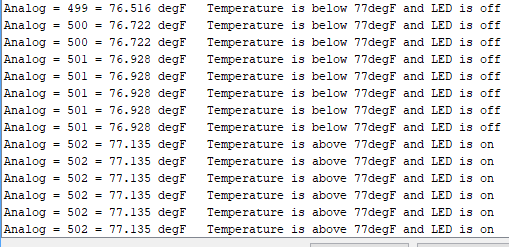 If the LED represents the heater mechanism on the sous vide, how do you think this activity is similar to the sous vide project that you are working towards?
13
int val;
float tempF;
float setpoint = 75.0;

void setup() {  
   Serial.begin(9600); 
   pinMode(4,OUTPUT);             
}

void loop() {
    val = analogRead(5); 
    tempF = 0.2063*val-26.428;     
    Serial.print("  Analog = "); Serial.print(val); 
    Serial.print(" = "); Serial.print(tempF);Serial.println(" degF");
    if (tempF>setpoint){
      digitalWrite(4,HIGH);
    }
    else {
      digitalWrite(4,LOW);
    }
}
14
Transistors with Arduino Project (Extension)
Objectives: 
When the temperature read by your thermistor is higher than 77°F, use a transistor to turn on a Green LED using a Transistor. (turn OFF bellow 77)
When a photoresistor detects “dark”, turn on a RED LED (using a digital pin).
digital pin 2
5V
5V
Requirements/Rubric:
Build the circuits shown on your breadboard.
Print analogRead values and actual temperature in °F to the serial monitor.  “TempF = “ ____
Print analogRead value for the photoresistor voltage divider.  “Photo = “ ____
Demonstrate your control system (show me it works)
Comment your code (at least 8 lines). Cut and paste your program into a Word document and upload it to the Transistors assignment on Classroom.
470Ω
16
photoresistor
5
thermistor
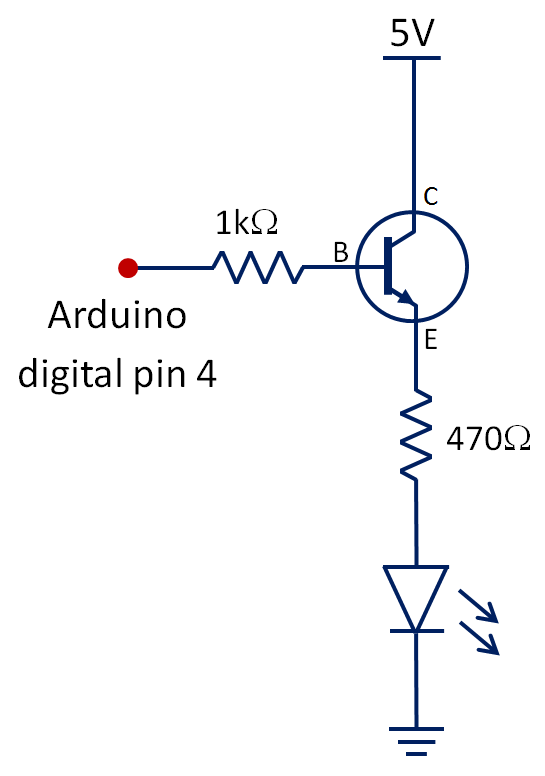 analog input 2
5
analog input 5
10kW
16
10kW
8
C
B
E
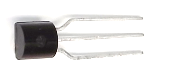 15
Start Building Your Capstone Project Documentation“Preliminary Design Review (PDR) Presentation”(Prototype Phase)
PowerPoint
Calibration / Equation
Derivations / How we got it.
How it is used / what it does.
Circuits
Schematics: What they do/how they work
Thermistor/Analog Read
LED Status Light(s)
…
System Elements / Block Diagram
System Block Diagram
Labeled Picture of Finished System
Code
Flow Chart
Explanation of code functions
Commented Code
16